Итоги производственной практики 2019 года
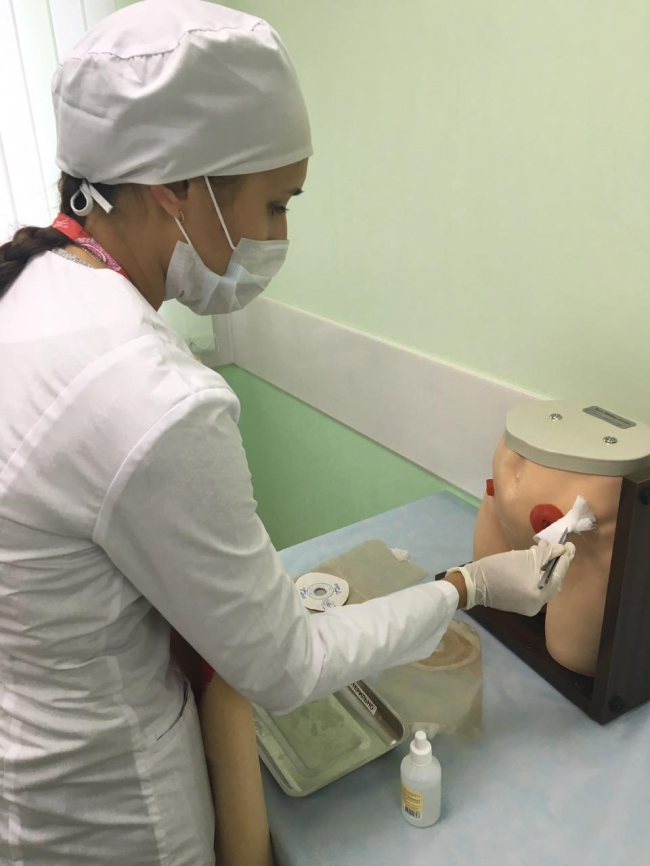 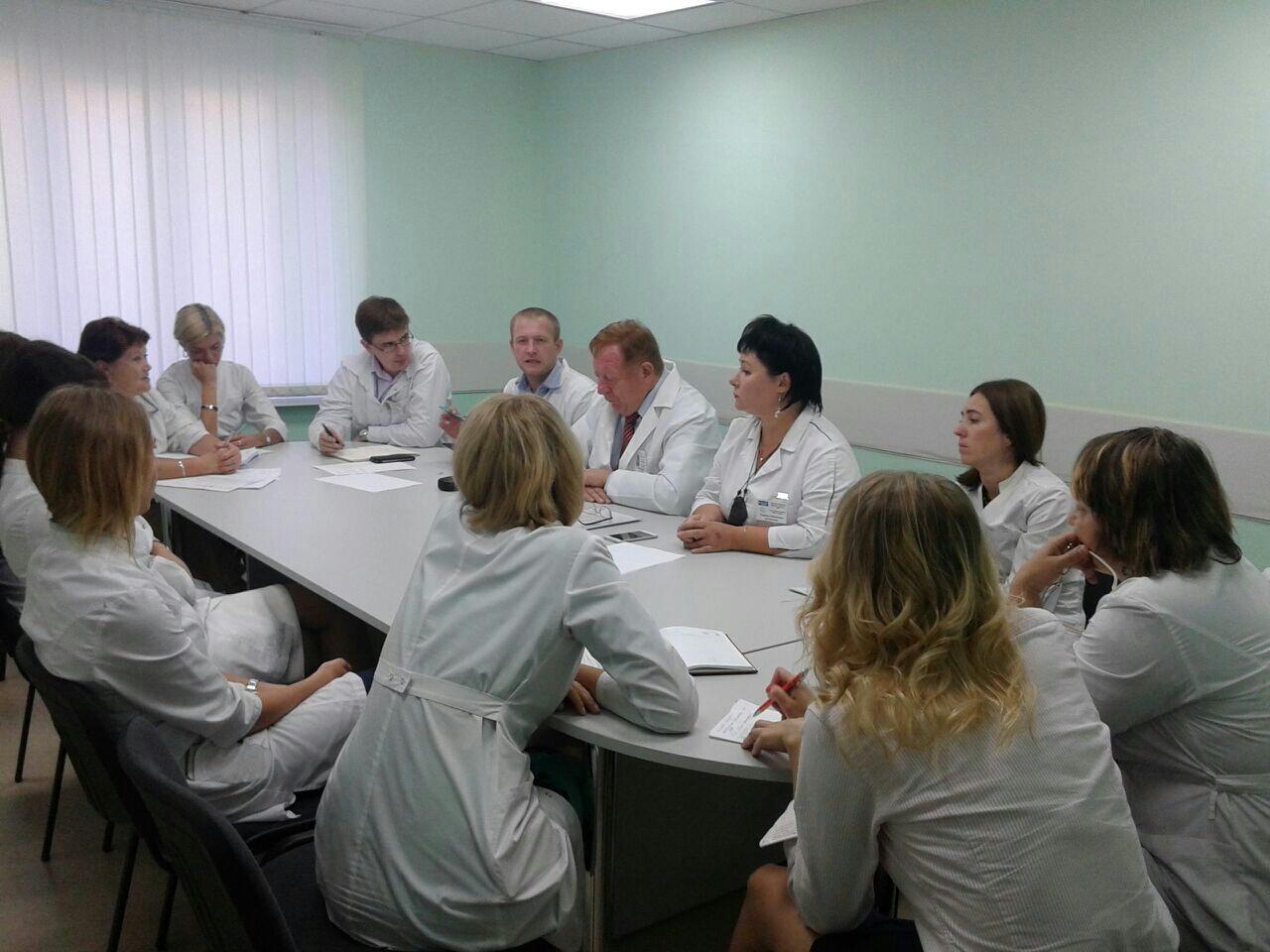 Руководитель отдела производственной практики Е.П. Шитьковская
Руководитель производственной практики 1 курса Н.Ю. Гришкевич
Руководитель производственной практики 2 и 4 курсов А.А. Коваленко
Руководитель производственной практики 3 и 5 курсов М.А. Большакова
Ученый Совет лечебного факультета, 9 октября 2019 г.
[Speaker Notes: Расширенное заседание Учёного Совета]
Нормативные документы
Федеральный закон от 29.12.2012 г. № 273-ФЗ «Об образовании в Российской Федерации».
Федеральный закон. Об основах охраны здоровья  граждан Российской Федерации от 21.11.2011 N 323-ФЗ (ред. От 25.06.2012).
Приказ «Об утверждении Порядка участия обучающихся по основным профессиональным образовательным программам и дополнительным профессиональным программам в оказании медицинской помощи гражданам и в фармацевтической деятельности» № 585н от 22.08.2013 г.; 
Приказ «Об утверждении Порядка организации и проведения практической подготовки обучающихся по профессиональным образовательным программам медицинского образования, фармацевтического образования» № 620н от 03.09.2013 года; 
Приказа  Министерства образования и науки Российской Федерации от 27 ноября 2015 г. № 1383 «Об утверждении положения о практике обучающихся, осваивающих основные профессиональные образовательные программы высшего  образования»
Продолжительность практики согласно программам ЛПП:
1 курс Согласно ФГОС  ВО и учебному плану специальности «Лечебное дело»  по программе «Помощник младшего медицинского персонала» 
     72 часа
2 курс Согласно ФГОС  ВО и учебному плану специальности «Лечебное дело»  по программе «Помощник палатной медицинской сестры медицинской сестры» 120 часов:
     - 60 часов помощник палатной медицинской сестры   
       терапевтического отделения
     - 60 часов помощник палатной медицинской сестры 
        хирургического отделения
3 курс Согласно ФГОС  ВО и учебному плану специальности «Лечебное дело»  по программе «Помощник процедурной медицинской сестры»
     120 часов:
     - 60 часов помощник процедурной медицинской сестры
     - 30 часов помощник перевязочной медицинской сестры
     - 30 часов помощник медсестры  травмпункта
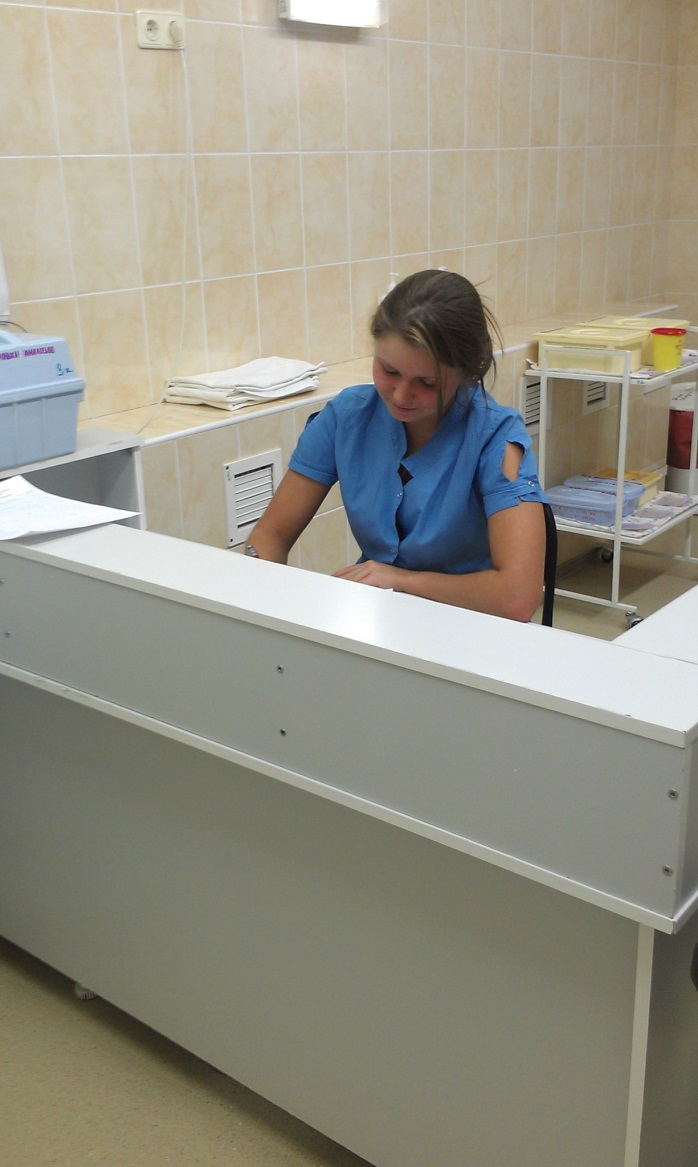 Продолжительность практики согласно программам ЛПП :
4 курс ЛПП по программе «Помощник врача стационара» 
   192 часов :
 – 64 часов в терапевтическом, 
 – 64 часов в хирургическом отделениях больницы
 – 64 часов в акушерском стационаре 
5 курс  по программе: «Помощник 
     врача амбулаторно-поликлинического 
     учреждения» – 72 часа по разделам: 
   – 36 часов помощник врача скорой и 
    неотложной помощи  
   – 36 часов помощник врача 
     амбулаторно-поликлинического 
    звена
5 курс «Научно-исследовательская работа» – 48 часов
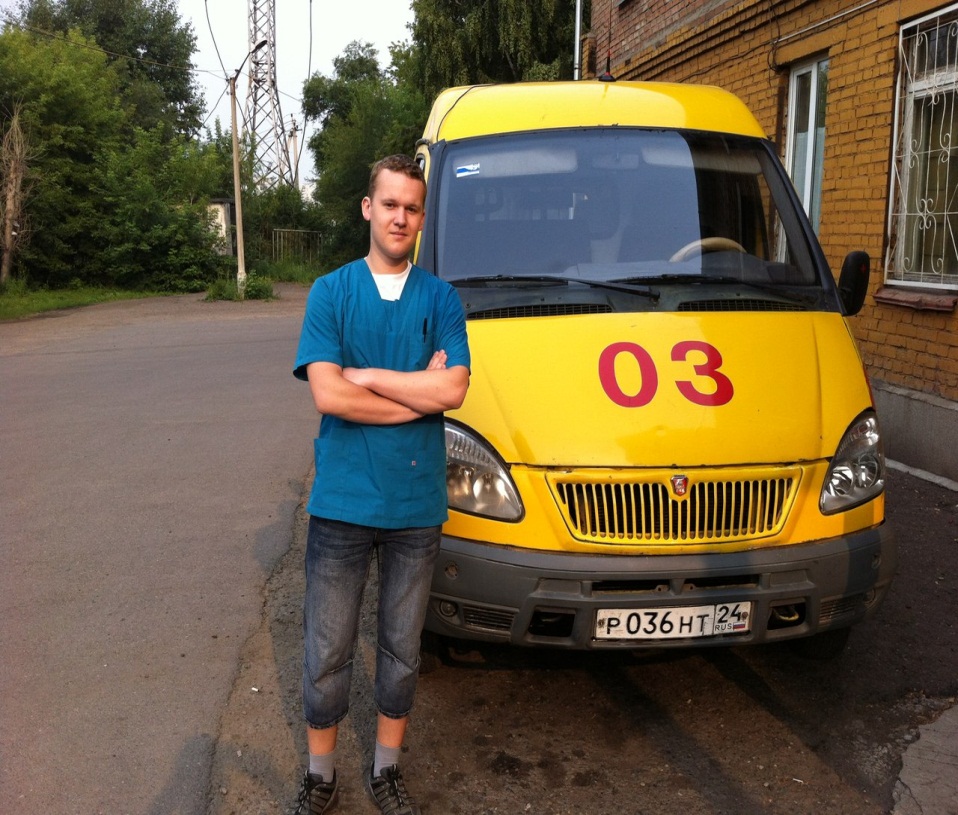 В соответствии с Приказом Министерства здравоохранения РФ от 30 июня 2016 года № 435н «Об утверждении типовой формы договора об организации практической подготовки обучающихся, заключаемого между образовательной или научной организацией и медицинской организацией либо организацией, осуществляющей производство и изготовление медицинских изделий, аптечной организацией, судебно-экспертным учреждением или иной организацией, осуществляющей деятельность в сфере охраны здоровья» заключены договора об организации и проведении практики студентов:  
с КГБУЗ г. Красноярска – 30 договоров, 
с КГБУЗ Красноярского края – 59, в которых прописаны права и обязанности сторон по организации практики студентов.
88  договоров с лечебными учреждениями субъектов РФ
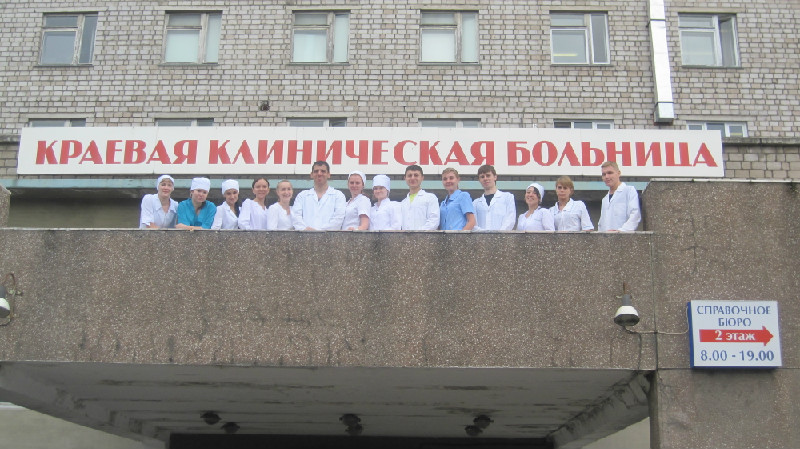 Электронный модуль по ПП
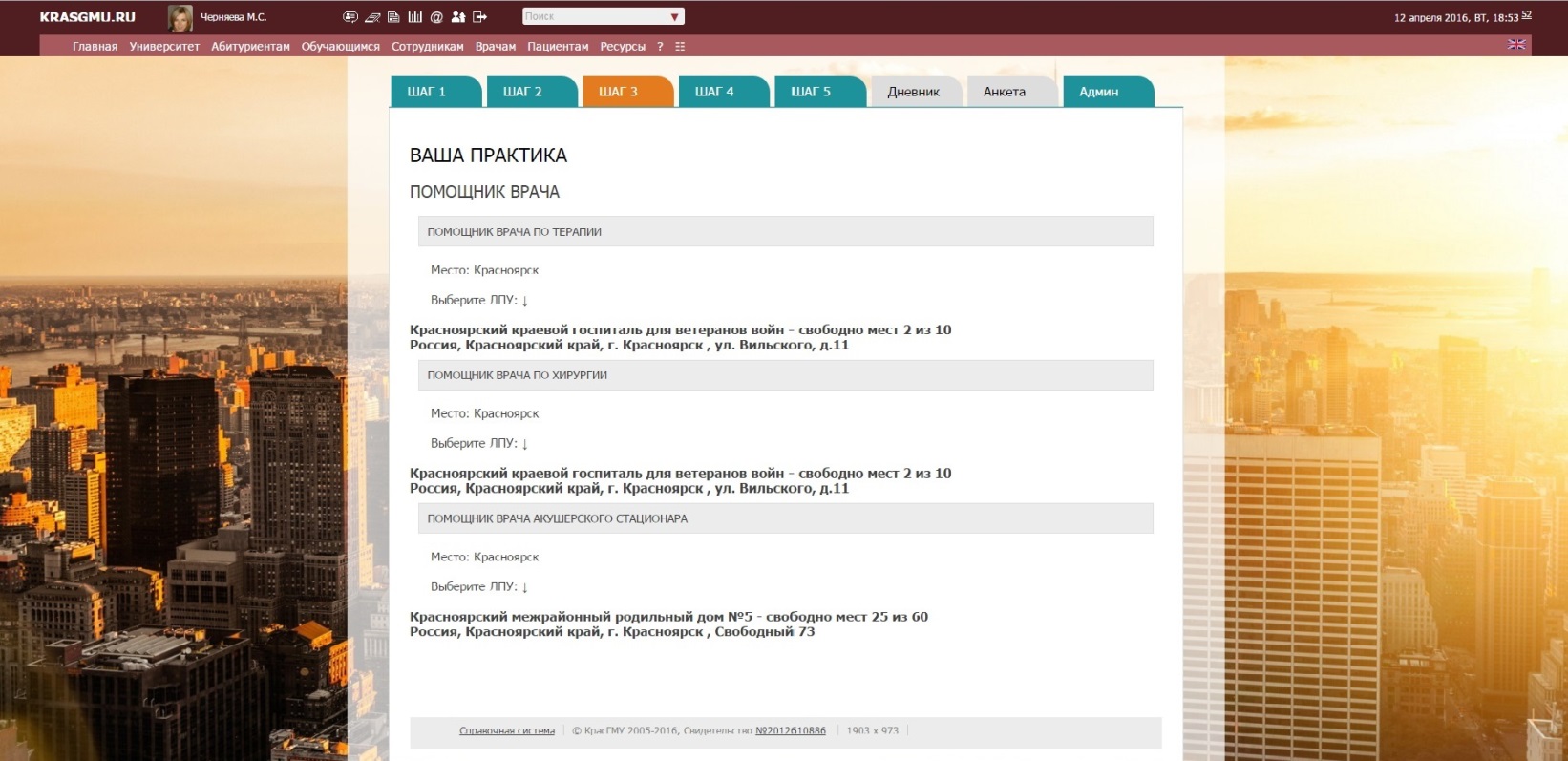 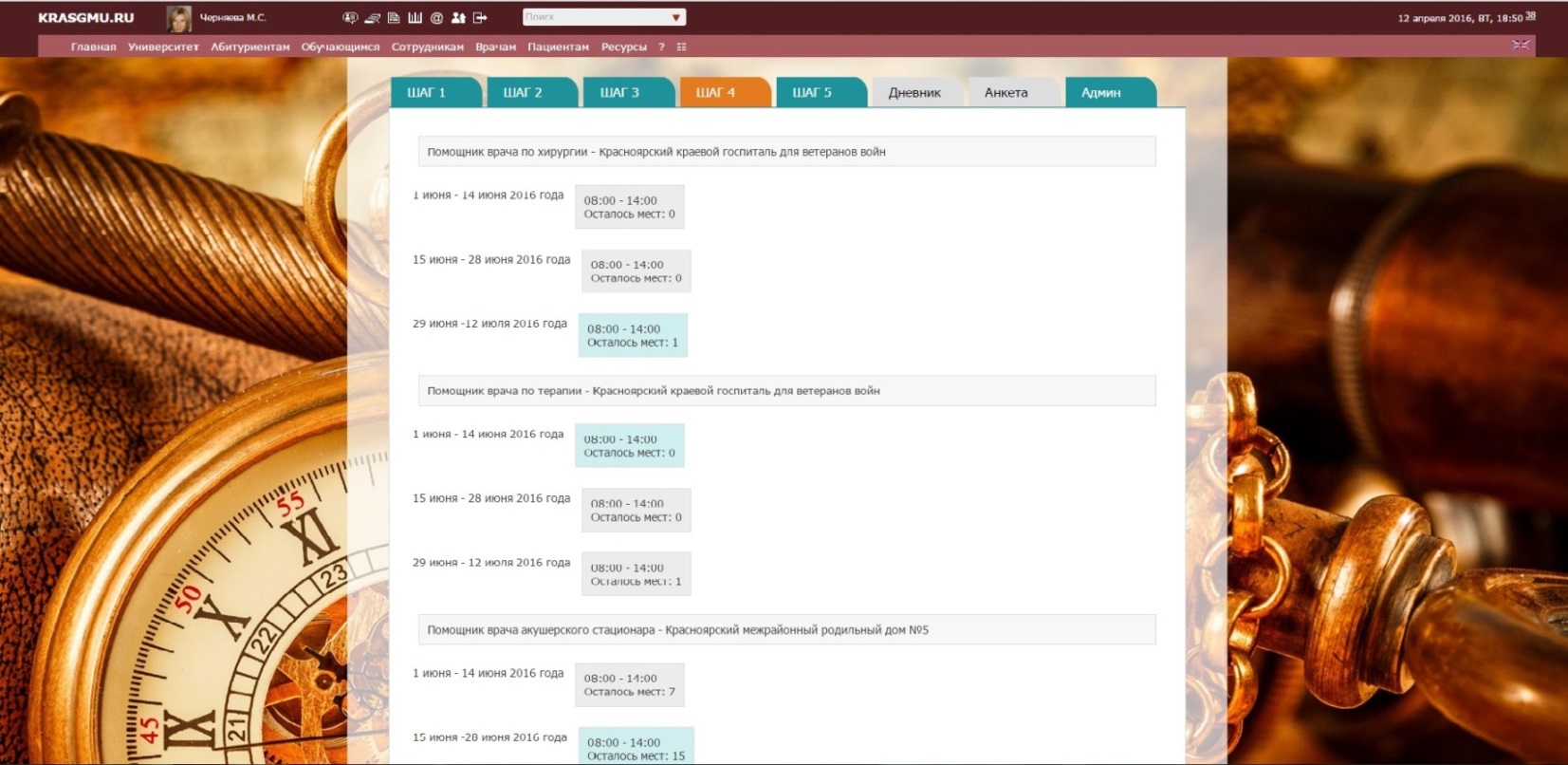 Распределение студентов 3, 4 и 5 курсов специальности «Лечебное дело» КрасГМУ, в зависимости от места прохождения практики
Проведенная работа перед ПП:
Проведен медицинский осмотр студентов для допуска к производственной практике.
Созданы приказ о назначении кафедральных кураторов, приказы о проведении производственной практики по специальностям  с закреплением студентов за клинической базой практики и дополнительные соглашения с медицинскими организациями по распределению студентов на практику.
Актуализированы дневники производственной практики, приведены в соответствие перечень практических навыков в дневниках в соответствии с рабочими программами практики.
Во все дневники добавлена информация по самостоятельной работе студентов со ссылками на официальный сайт КрасГМУ, где размещены методические материалы, помогающие в освоении программы практики
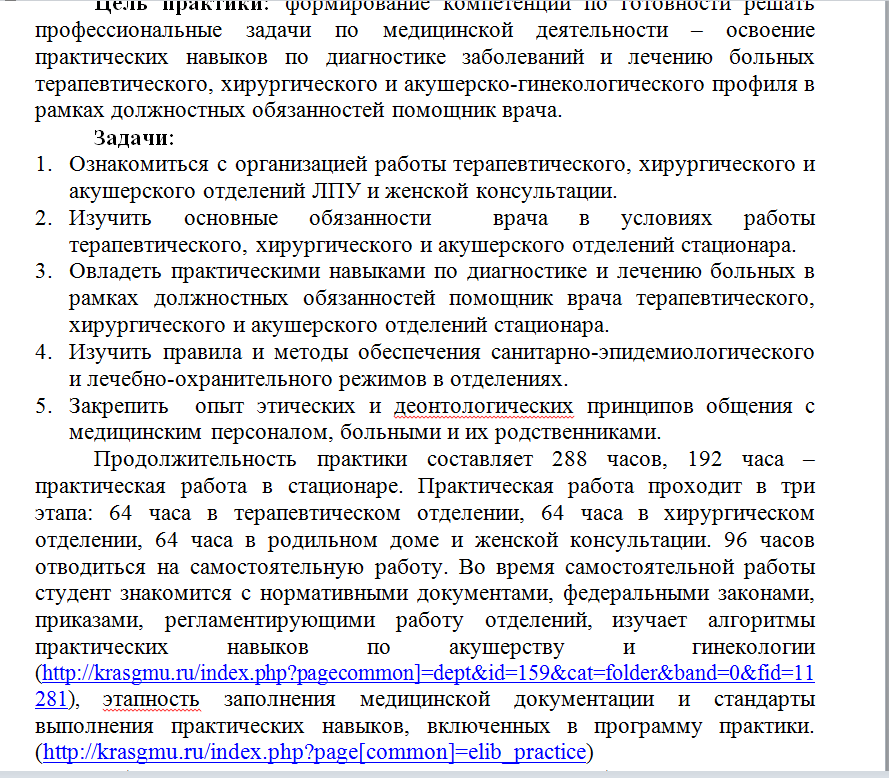 Проведенная методическая работа:
Проведена работа по пополнению банка видеоуроков по алгоритмам выполнения практических навыков
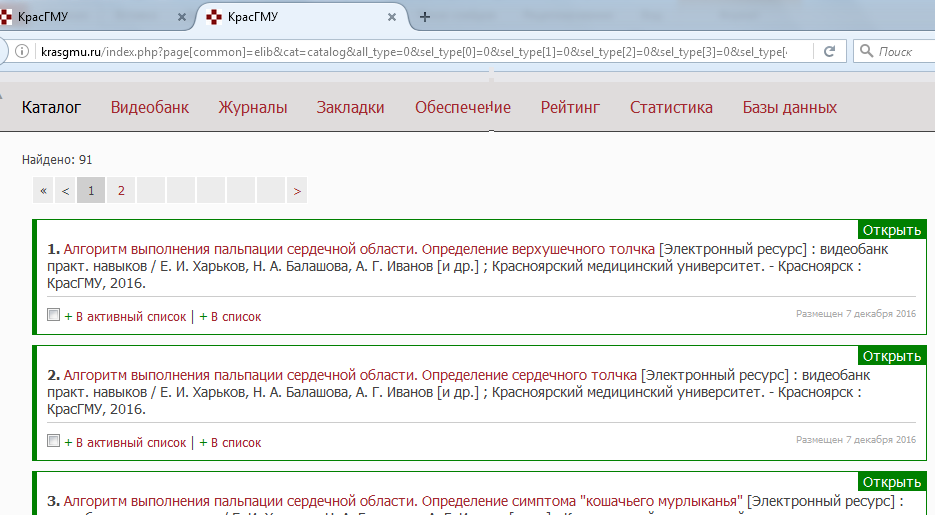 допуском на экзамен по производственной практике стало заполнение электронной версии дневника и анкеты удовлетворенности студентом прохождения ПП на сайте в Электронном модуле «Производственная практика».
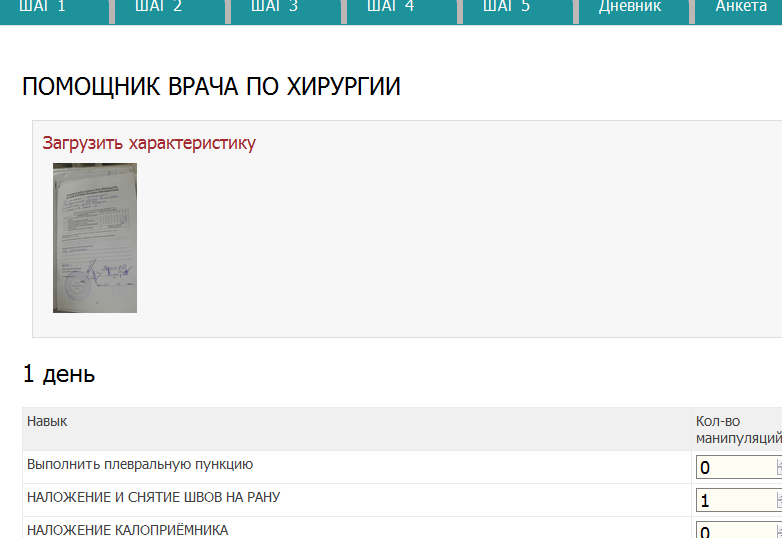 6
порядок проведения экзамена
Формула расчёта рейтинга для производственных и преддипломных практик
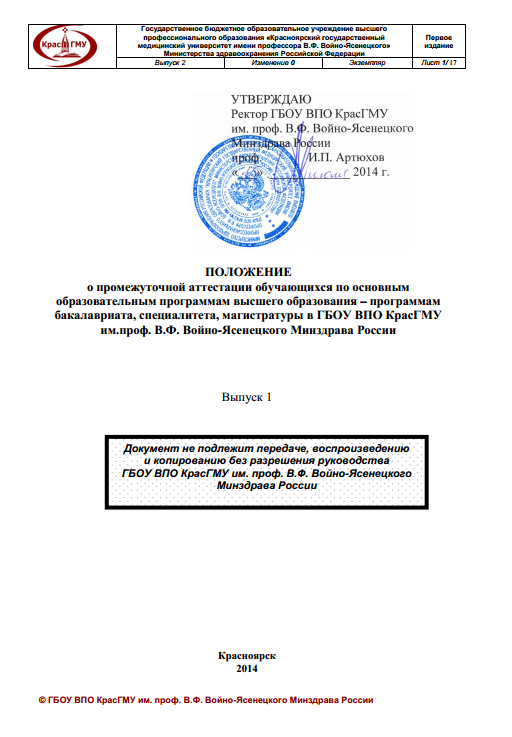 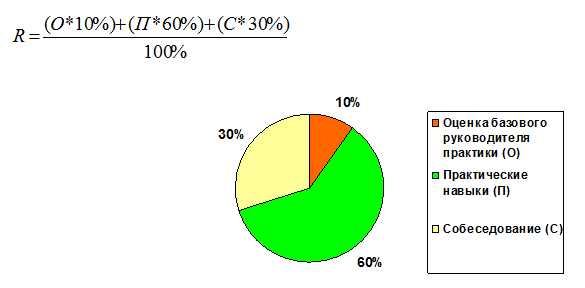 Оценка 
заполнения 
дневника (О)
Оценка базового руководителя расценивалась как допуск  к сдаче экзамена (зачет/незачет)
Результаты экзаменов по итогам летней производственной практики
1 курс «Помощник младшего медицинского персонала»
Дифференцированный зачет принимали строго по расписанию на кафедре СД и КУ, отмечена  высокая дисциплина студентов и серьезное отношение к сдаче дифференцированного зачета по ПП.
Студенты демонстрировали на фантомах хороший  уровень практических навыков.
2 курс  «Помощник палатной медицинский сестры»
Результаты дифференцированного зачета показывают достаточно хорошую подготовку студентов, использование, при подготовке к диф.зачету и в ходе производственной практики чек-листов по практическим навыкам и четкое заполнение документации по практике.
Дифференцированный зачет после ЛПП 3-5 курсов проходил на базе кафедры-центра симуляционных технологий
С использованием планшетов с электронными чек-листами , по которым экзаменатор оценивает ответ студента , что облегчает подсчет итогового балла 
В маршрутный лист введена оценка по собеседованию, позволяющая оценить понимание студентами зачем осуществляется то или иное действие при выполнении практического навыка.
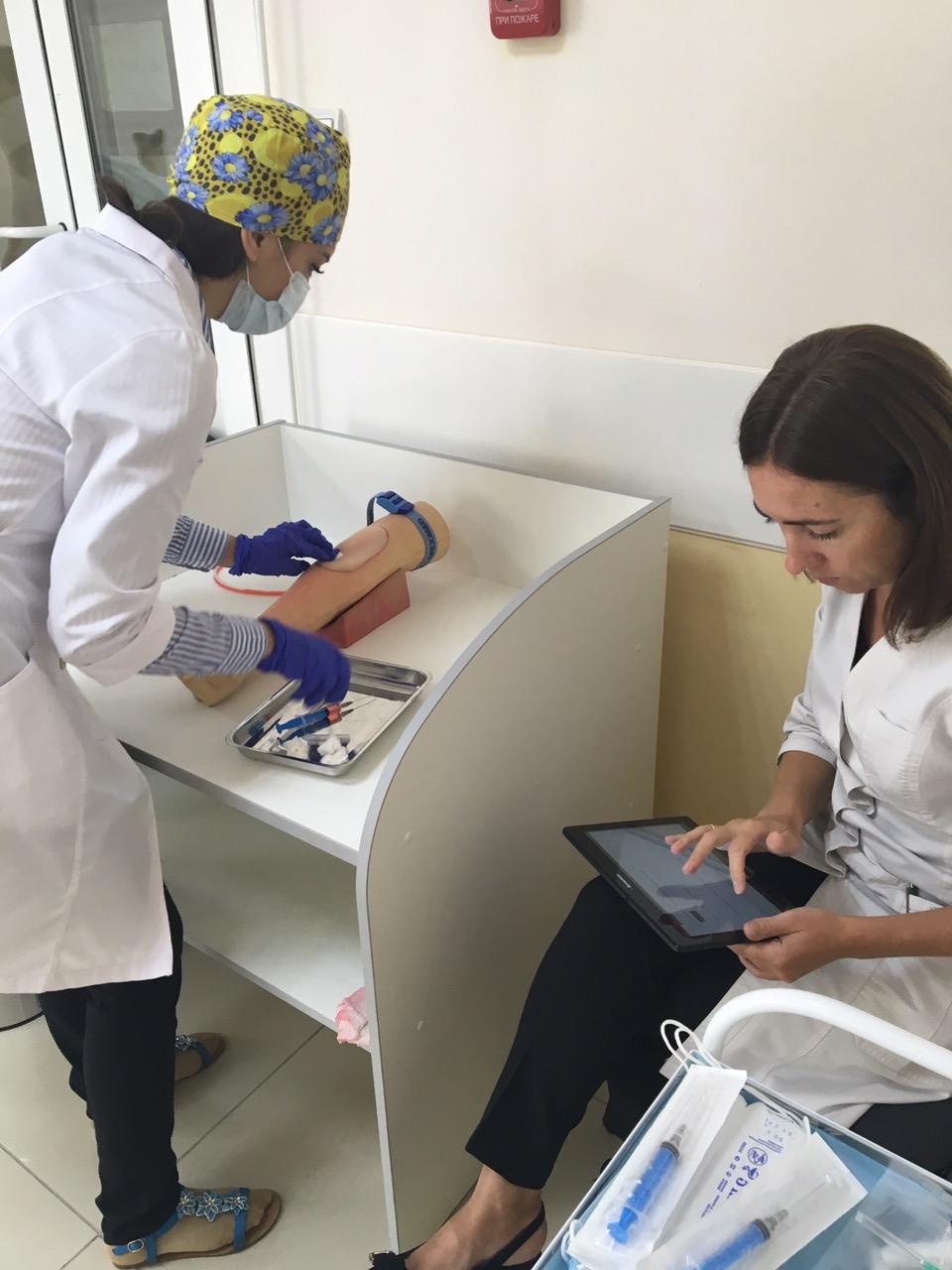 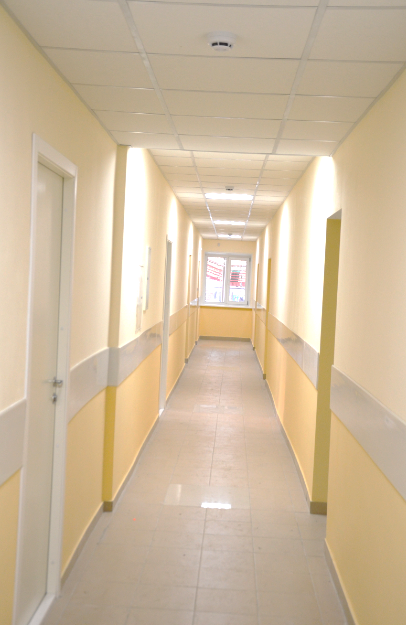 3 курс «Помощник процедурной медицинской сестры»
В экзамене приняло участие 422 студента. 
Не явилось на экзамен 39 студентов ( 9,2 %), что  значительно меньше по сравнению с прошлым годом  (56 человек). 
Оценку «отлично»  получили 40,7% ,
оценку  «хорошо»-  36,5%, 
оценку  «удовлетворительно»- 1,8%, 
оценку    «неудовлетворительно»-1,8% . 
Качественный показатель  по сравнению 
     с прошлым годом снизился на 1,09%.
Уровень оценки подготовки студентов базовым руководителем фактически соответствует  уровню подготовки студента выявленному по результатам экзамена.
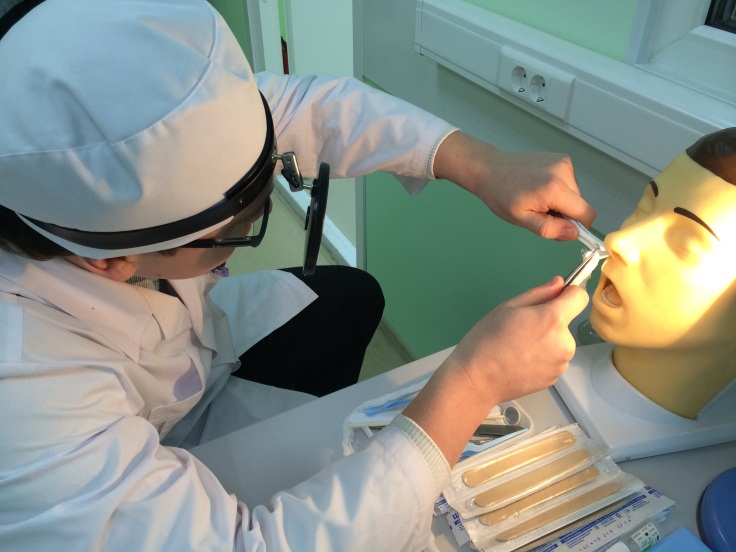 4 курс «Помощник врача стационара»
Не явилось на экзамен – 59 чел. (21,8%), из них 27 человек не прошли практику: в том числе
    - 13 человек – помощник врача терапевта
    - 15 человек – помощник врача хирурга
    - 20 человек – помощник врача акушера
    - 8 человек все 3 цикла
Оценка «отлично» - 126 чел. (30%)
Оценка «хорошо» -   200 чел. (37%)
Оценка «удовлетворительно» - 45 чел.(1,8%)
Оценка «неудовлетворительно» - 4 чел. (5,4 %).
Общий средний балл–4,38
Качественный показатель 74,99%
Общая успеваемость – 85,45%
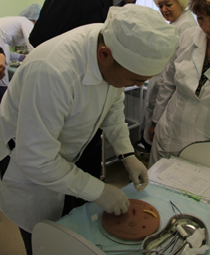 5 курс «Помощник врача амбулаторно-поликлинического учреждения»
Всего студентов в текущем году – 399 человека
Из них:
Не явилось на экзамен – 57 чел. (14%).
Оценка «отлично» - 76 чел. (18%)
Оценка «хорошо» - 208 чел. (49 %)
Оценка «удовлетворительно» - 18 чел. (4,5%) 
Оценка «неудовлетворительно» - 61 чел. (14,5%)
13 человек за ведение дневника получили оценку 2 (неуд).
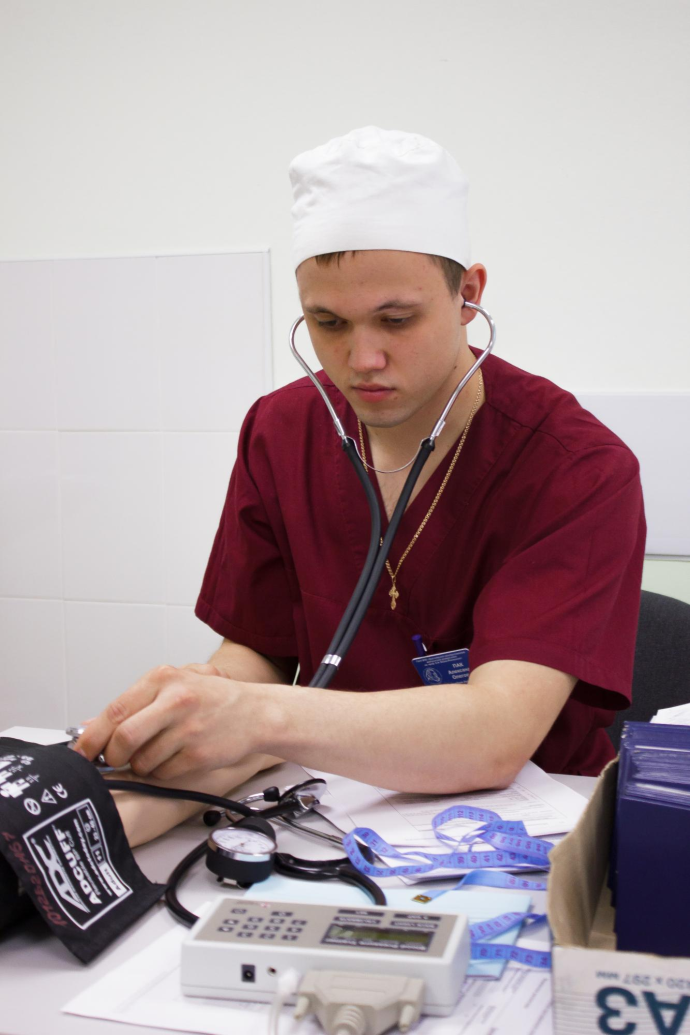 Новые внедрения в учебный процесс
В 2019-20120 учебном году производственная практика дополнена новым фрагментом «Научно-исследовательская работа», целью которой являлось получение умений и навыков научно-исследовательской деятельности, а также навыков самостоятельной работы с нормативно-правовой документацией амбулаторно-поликлинического учреждения, задания выдавались на кафедре поликлинической терапии и семейной медицины с курсом ПО.
В целом студенты довольны прохождением практики и освоением практических навыков.
Предложения по улучшению проведения промежуточной аттестации
Практические навыки: неудобно искать практический навык по выбору. Много различных навыков, расположенных не по алфавиту или другим критериям. Имеются навыки пустые (без алгоритмов) – только название. Встречаются навыки с похожими названиями, но разным содержанием пунктов (например: измерение АД 15 и 40 пунктов). После завершения навыка оценка сразу не появляется, нужно специально заходить смотреть.
Предложения: упорядочить навыки, убрать пустые навыки, необходимо, чтобы сразу после окончания прохождения навыка после нажатия кнопки завершить появлялась оценка. Пересмотреть содержание чек-листов на соответствие алгоритмам выполнения навыка.
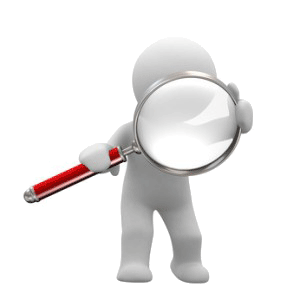 Предложения по оптимизации
Любой навык, который сдан на «неудовлетворительно», обнуляет оценку по практическим навыкам, которые в рейтинге составляют 60%, следовательно диф.зачет не сдан.
Создать отдельную станцию по оценке лабораторных анализов исследования на зачете после 4 курса.
На организационное собрание приглашать кафедрального куратора, объясняющего требования по проведению дифференцированного зачета с оценкой.
Электронная анкета по итогам производственной практики
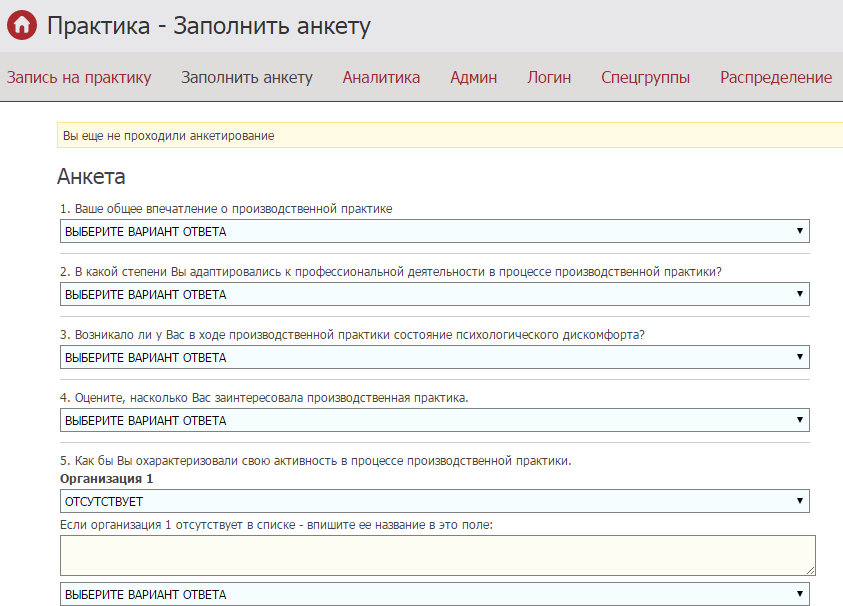 Общее впечатление о производственной практике
Как бы Вы охарактеризовали свою активность в процессе производственной практики
Имел возможность отрабатывать практические навыки на больных
Отработал на практике алгоритм поведения в экстренных ситуациях
Спасибо за внимание!
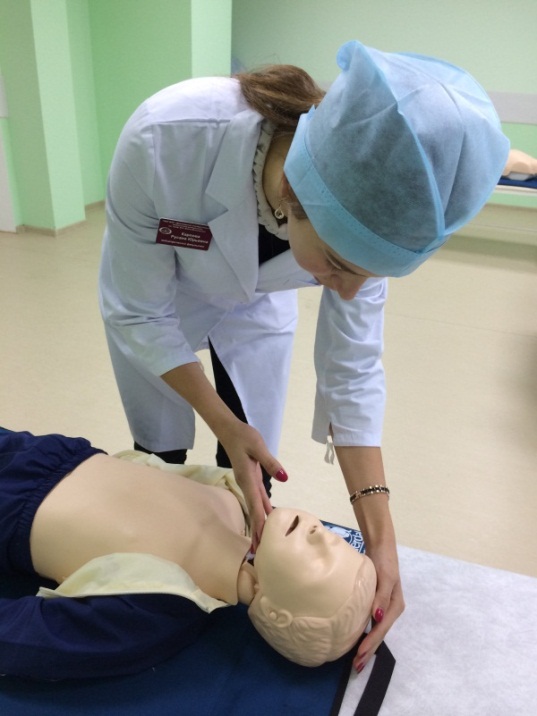 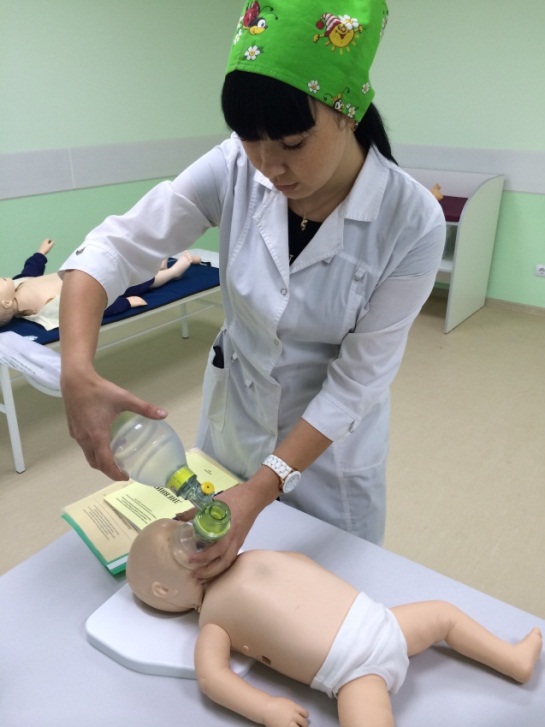 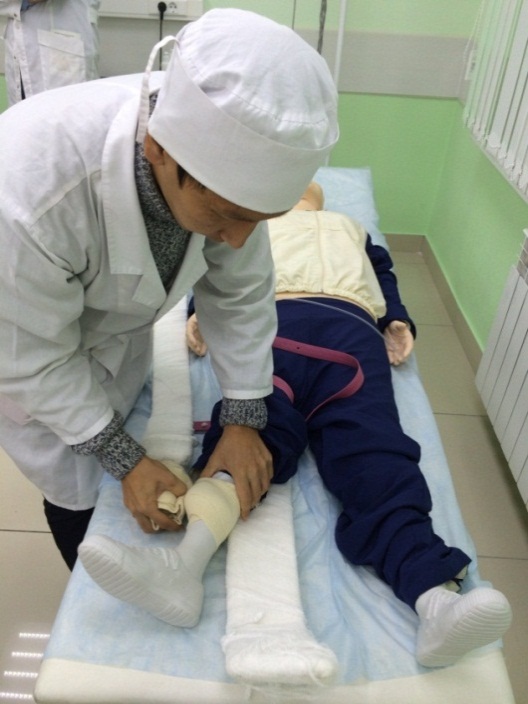 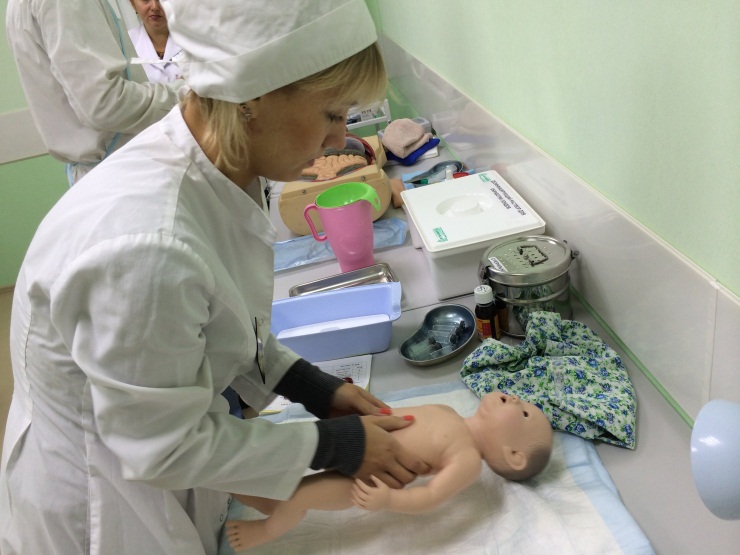 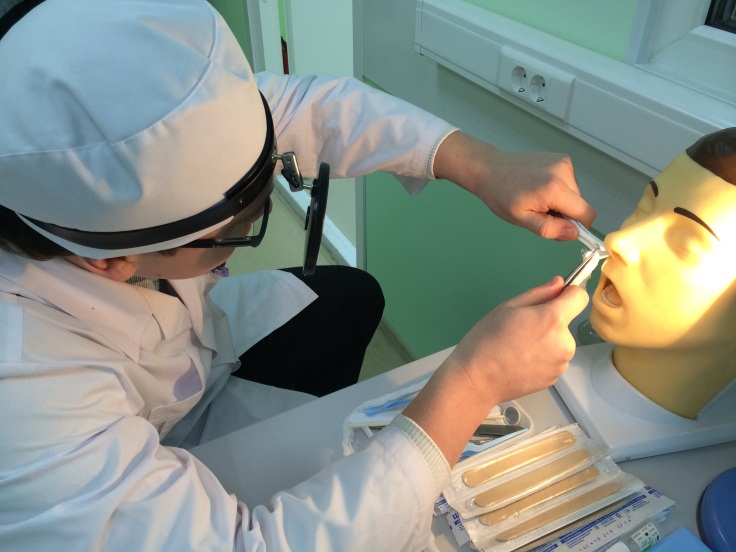